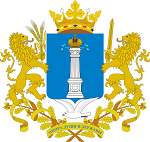 Министерствопросвещения и воспитанияУльяновской области
Результаты контрольно-надзорной деятельности и правоприменительной практики за 2020 год 
по федеральному государственному надзору в сфере образования
Витушкина Валерия Анатольевна,
консультант отдела государственного контроля (надзора) в сфере образования 
департамента по надзору и контролю в сфере образования
Результаты федерального государственного надзора в сфере образования в 2020 г.
Постановление Правительства РФ от 03.04.2020 N 438 (ред. от 14.09.2020) "Об особенностях осуществления в 2020 году государственного контроля (надзора), муниципального контроля и о внесении изменения в пункт 7 Правил подготовки органами государственного контроля (надзора) и органами муниципального контроля ежегодных планов проведения плановых проверок юридических лиц и индивидуальных предпринимателей»
10. Органам государственного контроля (надзора), органам муниципального контроля при поступлении ходатайств об отсрочке сроков исполнения ранее выданных предписаний в течение 10 рабочих дней после поступления таких ходатайств принимать решения о продлении сроков, за исключением предписаний, указанных в подпункте "д" пункта 1 настоящего постановления (внеплановые проверки, назначенные в целях проверки исполнения ранее выданного предписания, решение о признании которого исполненным влечет возобновление ранее приостановленного действия лицензии, аккредитации или иного документа, имеющего разрешительный характер).
Результаты федерального государственного надзора в сфере образования в 2020 г.
Типичные нарушения
уставы и локальные нормативные акта не приведены в соответствие требованиям действующего законодательства;
документы, подтверждающие учёт мнения обучающихся и их родителей (законных представителей) при принятии локальных нормативных актов, затрагивающих права обучающихся, не представлены;
структура реализуемой основной общеобразовательной программы дошкольного образования не соответствует требованиям федерального государственного образовательного стандарта;
в заявлениях для приема, перевода и отчисления обучающихся отсутствуют обязательные к указанию сведения;
в распорядительных документах основания приема, перевода и отчисления обучающихся указаны не в соответствии с требованиями законодательства об образовании;
заявления о приеме и прилагаемые к ним документы, не регистрируются либо регистрируются не в полном объеме в журнале приема заявлений о приема;
личные дела обучающихся не сформированы;
Типичные нарушения
в случае изменения образовательных отношений с родителями (законными представителями) обучающихся повторно заключаются договоры об образовании;
в договорах об образовании содержатся условия, ограничивающие права участников образовательных отношений;
при организации обучения и воспитания детей с ограниченными возможностями здоровья – отсутствие в индивидуальных учебных планах коррекционно-развивающих занятий, отсутствие специалистов для организации работы в соответствии с заключением ПМПК;
содержание договоров об оказании платных образовательных услуг не соответствует установленным Правилам, указанная в договорах стоимость обучения не соответствует утвержденным тарифам;
при аттестации педагогических работников в целях подтверждения соответствия занимаемым ими должностям – отсутствует распорядительный акт работодателя об утверждении списка аттестуемых педагогов и графика их аттестации, представление работодателя, протоколы аттестационной комиссии и выписки из протоколов не содержит обязательные к указанию сведения и информацию, аттестация проводится в отсутствии аттестуемого, по итогам аттестации выдаются аттестационные листы.
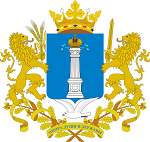 Министерствопросвещения и воспитанияУльяновской области
Спасибо за внимание!
Витушкина Валерия Анатольевна,
консультант отдела государственного контроля (надзора) в сфере образования 
департамента по надзору и контролю в сфере образования